Technology Nodes & Scaling
EECS 277A
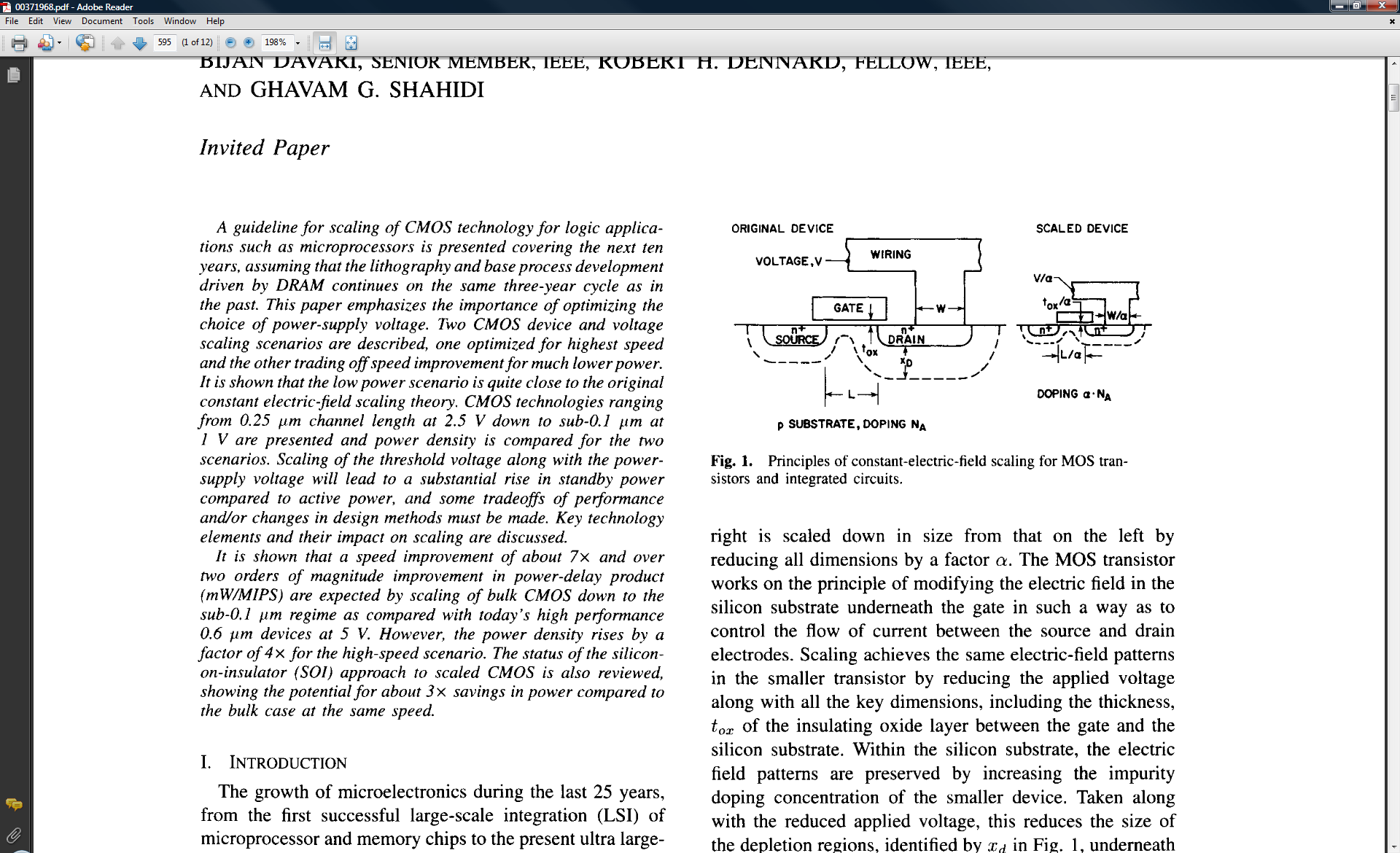 B. Davari, R. Dennard and G. Shahidi, "Cmos Scaling for High Performance and Low Power-the Next Ten Years", Proceedings of the IEEE, 83, 595-606, (2002).
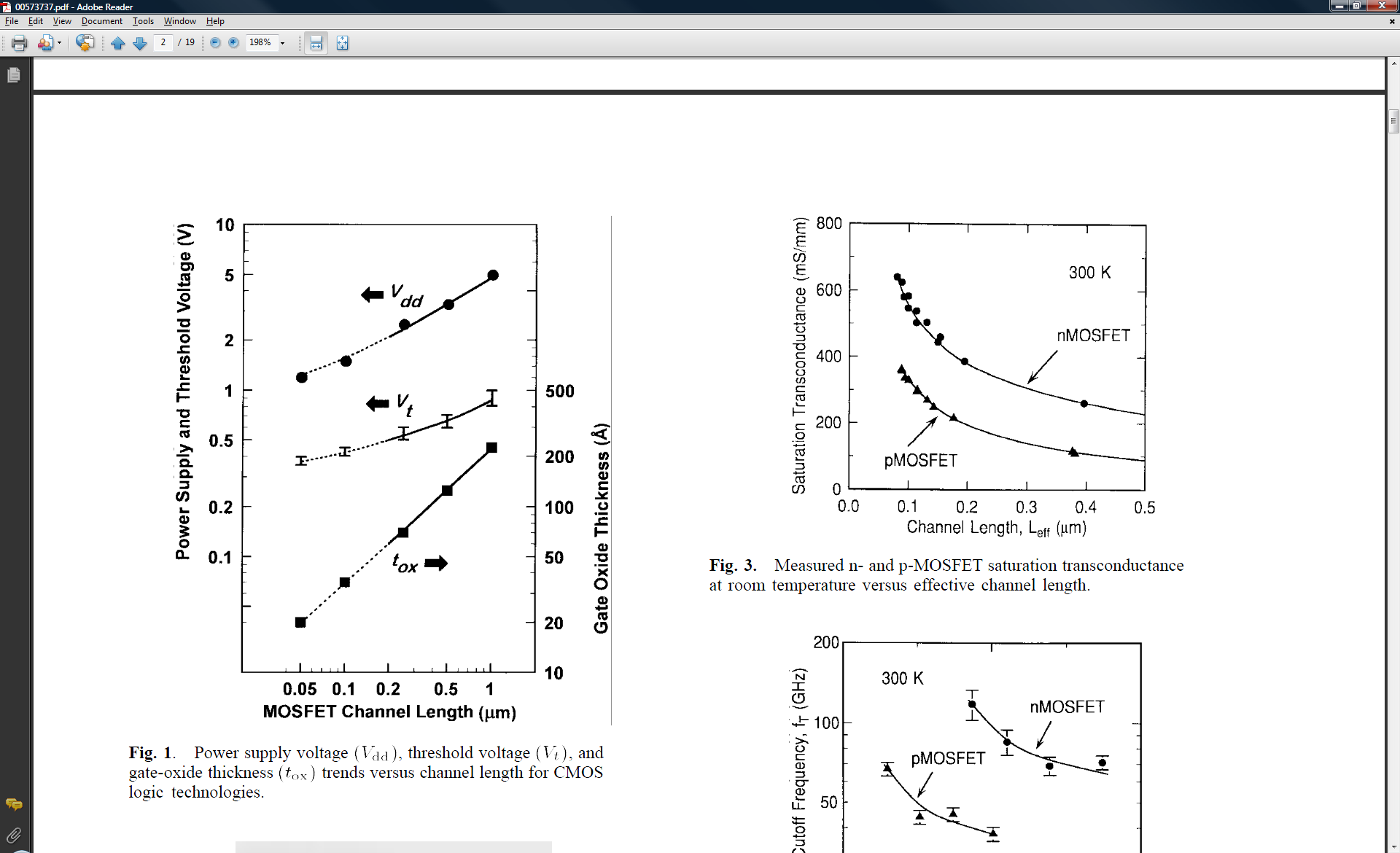 Y. Taur, D. Buchanan, W. Chen, D. Frank, K. Ismail, S. Lo, G. Sai-Halasz, R. Viswanathan, H. Wann and S. Wind, "Cmos Scaling into the Nanometer Regime", Proceedings of the IEEE, 85, 486-504, (2002).
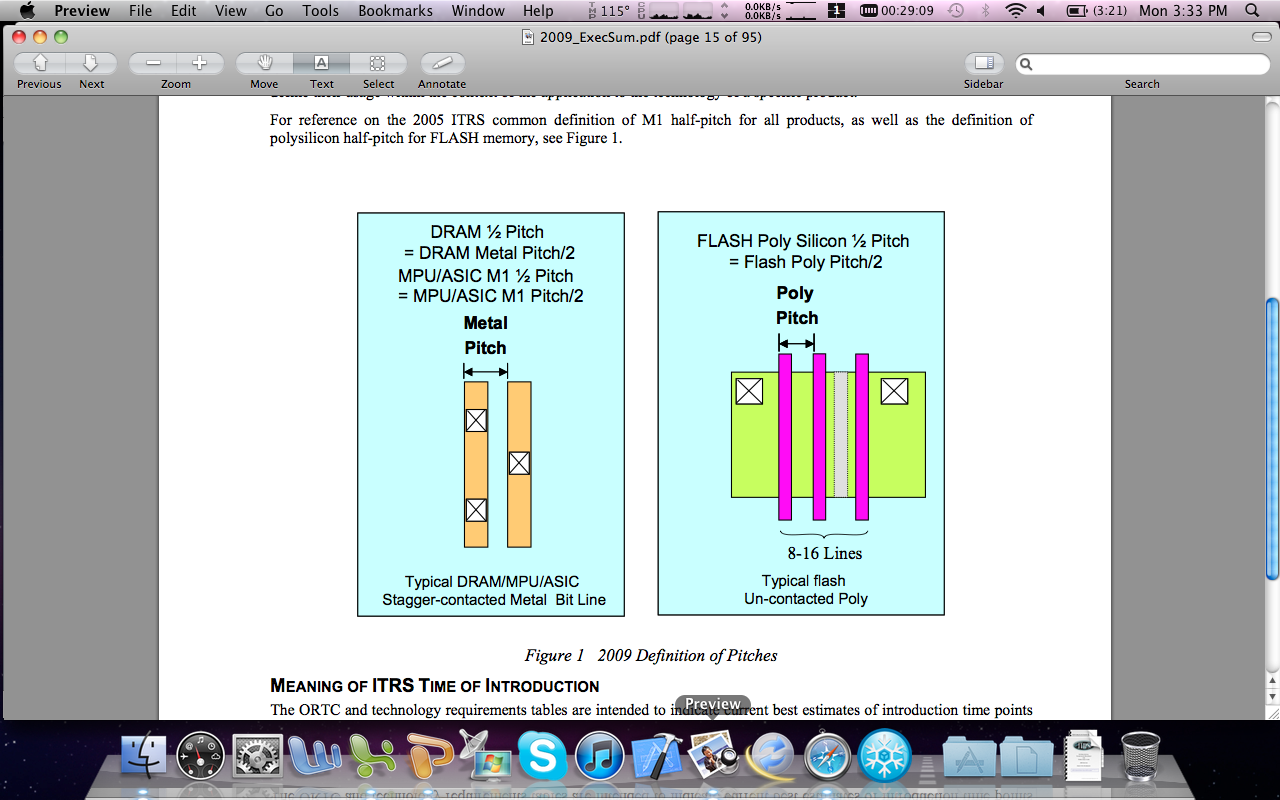 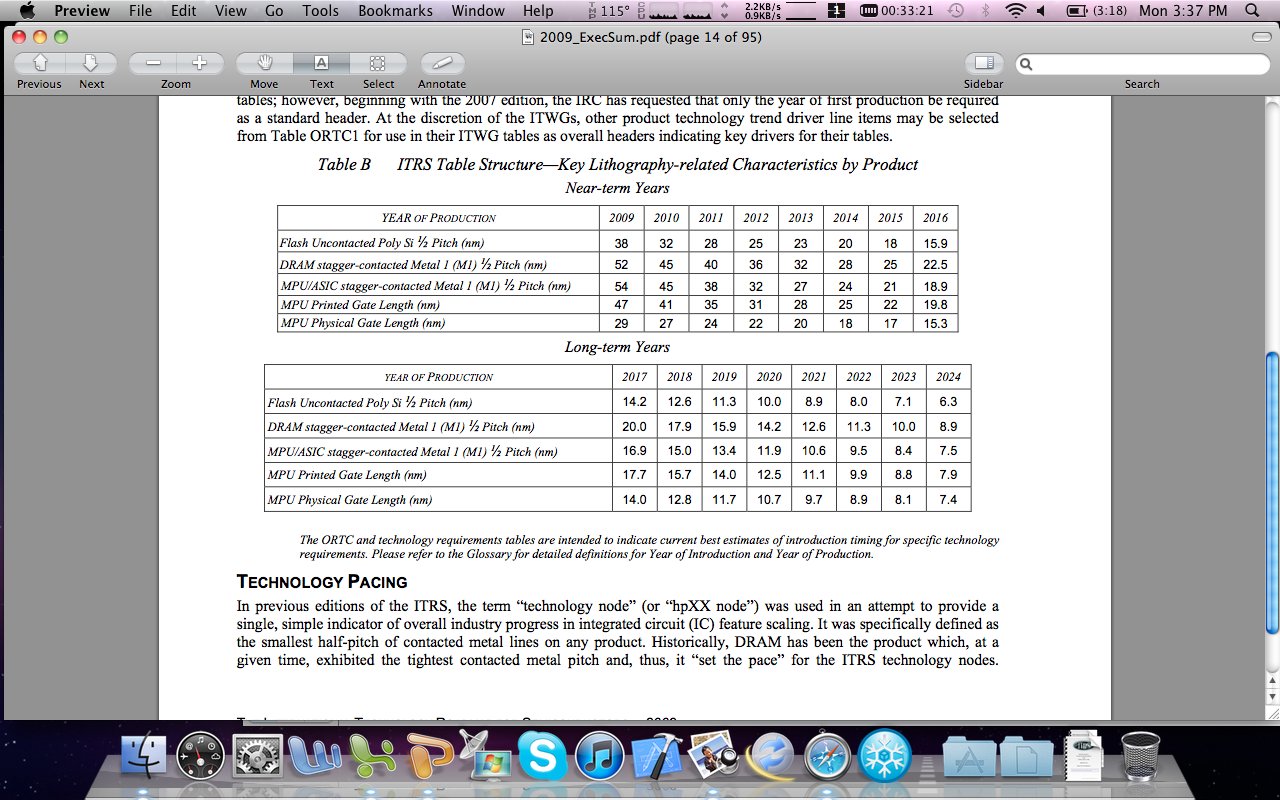 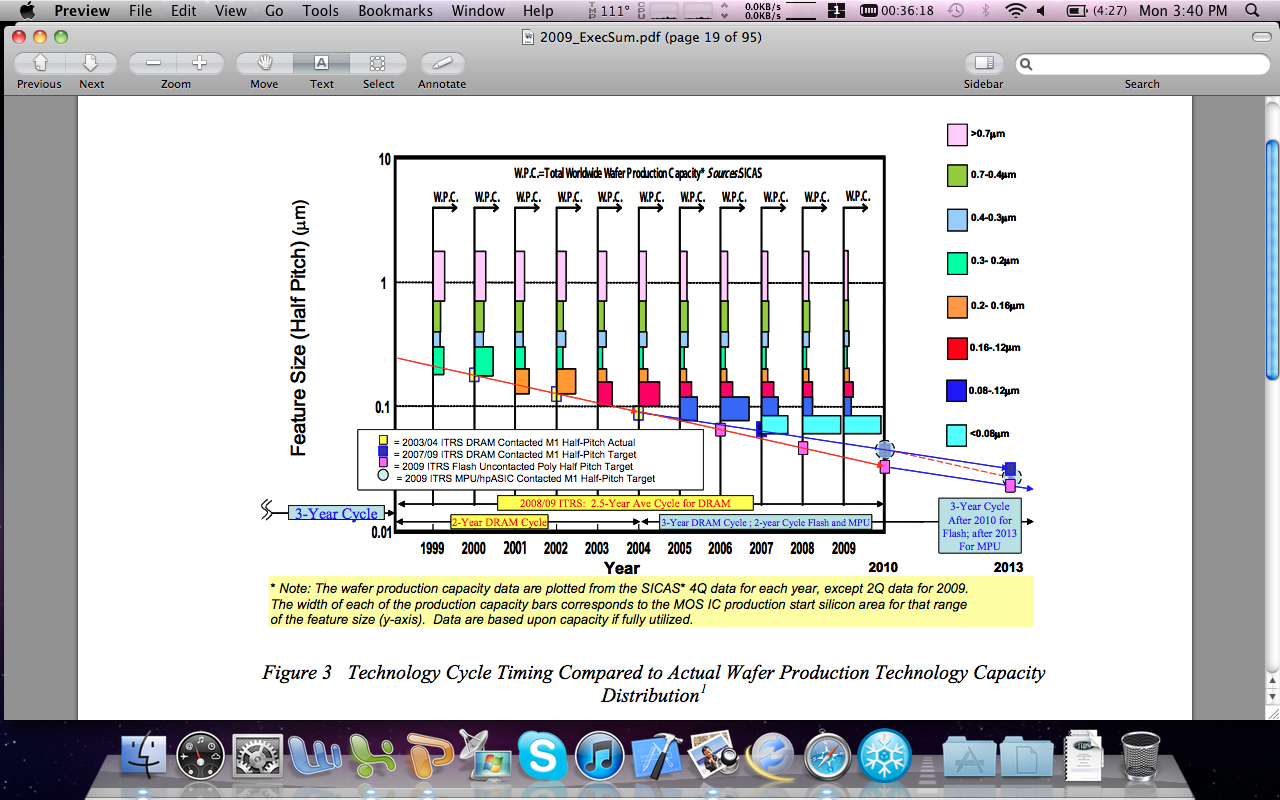 RF/AMS